PERTEMUAN 13
BAGAIMANA MENULIS KARYA TULIS
DALAM MENGANALISA SURVEY
BAB I

LATAR BELAKANG PENGKAJIAN

MASALAH PENGKAJIAN 
IDENTIFIKASI MASALAH
PEMBATASAN MASALAH
PERUMUSAN MASALAH

TUJUAN PENGKAJIAN

MANFAAT PENGKAJIAN

SUSUNAN PENULISAN
BAB II

TINJAUAN PUSTAKA

TEORI INTERIOR
- INTERIOR SECARA UMUM
-MASJID SECARA UMUM
- PERUBAHAN BANGUNAN MASJID BELAKANGAN INI

TEORI SEMIOTIKA
SEMIOTIKA SECARA UMUM
- SEMIOTIKA YANG BERHUBUNGAN DENGAN RELIGI

TEORI YANG BERHUBUNGAN DENGAN HAL YANG AKAN
DIJADIKAN PEMBAHASAN PADA MASJID YANG DISURVEY
BAB III

METODELOGI PENELITIAN

PROFIL RESPONDEN

STRATEGI PENGUMPULAN DATA

STRATEGI ANALISI
BAB IV ANALISA HASIL SURVEY
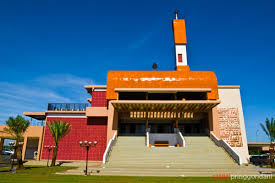 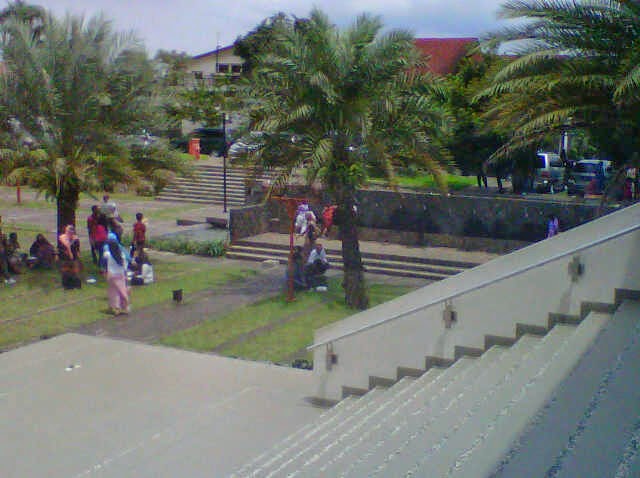 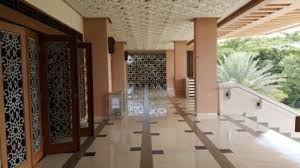 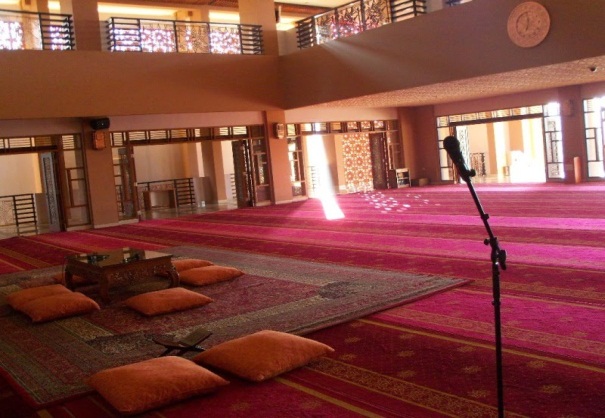 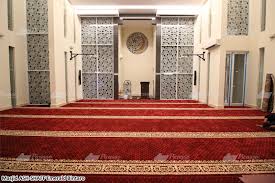 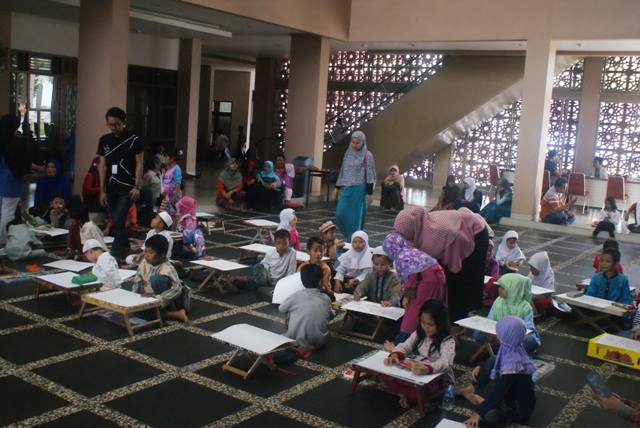 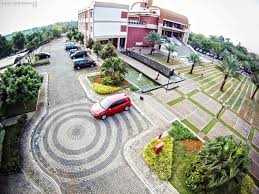 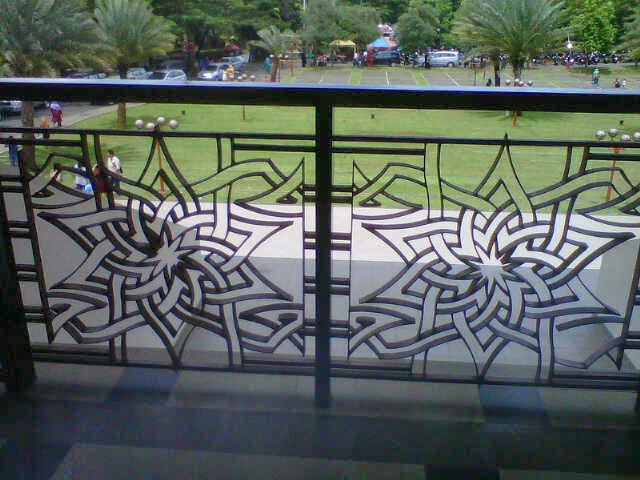 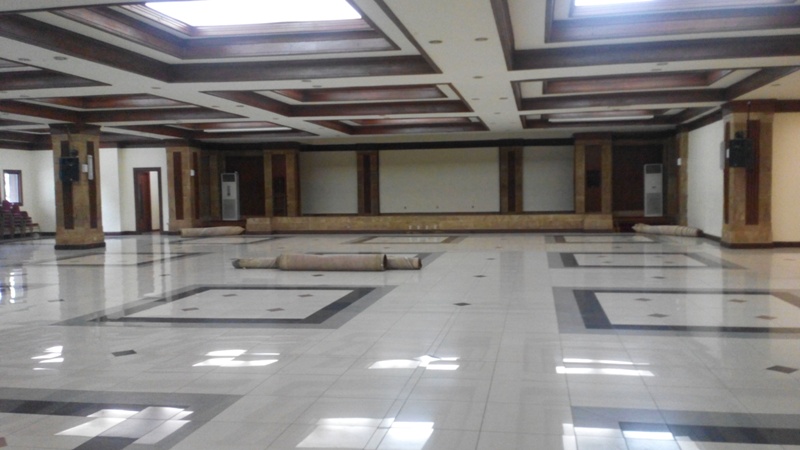 BAB V

HASIL PENELITIAN

KESIMPULAN

SARAN